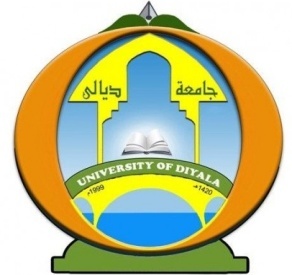 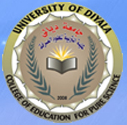 How to published paper
كيف تنشر بحث
اعداد ا.م.د. فراس حبيب عبد الرزاق
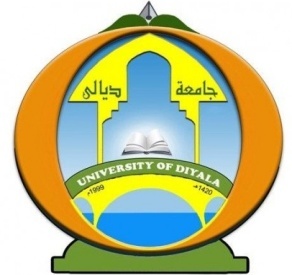 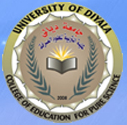 البحث
قطعة نشرية من الكتابة الأكاديمية، وعادة ما يمكن اعتبارها
 شرطا لنشاط علمي
صاحب البحث ينشرفي الموضوع ويكتب وصفا لنتائج ذلك البحث.
تقرير رسمي مكتوب يتضمن نتائج البحوث والأفكار الباحث الخاصة.
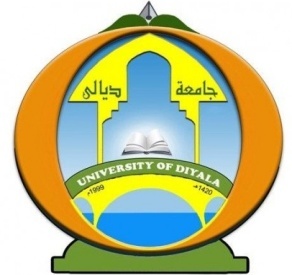 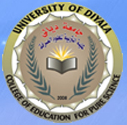 How do I write a research paper?
الخطوة 1. اختيار الموضوع
اختيار الموضوع الذي يمثل تحديا لك. موقفك تجاه هذا الموضوع , مقدار الجهد والحماس الذي وضعت أبحاثك.
اختر الموضوع الذي يمكن السيطرة عليها. تجنب المواد التي هي تقنية جدا، أو المتخصصة. تجنب الموضوعات التي ليس لها سوى نطاق ضيق جدا من المصادر.
والموضوع الخاص بك لهذه الورقة أن يكون؟ على المسارات الوظيفية او التخصص.
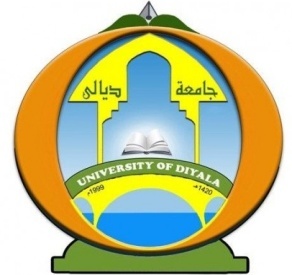 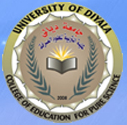 Step 2. Find Information
تصفح الانترنت
إيلاء الاهتمام لملحقات اسم المجال (ايدو و gov و .org) لأن هذه تميل الى أن تكون أكثر موثوقية. يكون انتقائيا من المواقع كوم. تعلم كيفية تقييم مواقع خطيرة والبحث بشكل فعال على شبكة الإنترنت.
قراءة وتقييم، والمرجعية، وطباعة، تصوير وتدوين الملاحظات من المعلومات ذات الصلة.
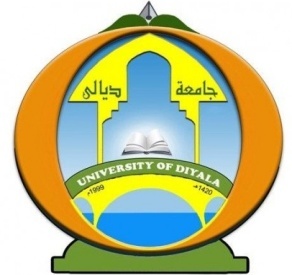 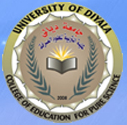 الخطوة 3. اسس طرحك الخاص
تفعل بعض التفكير الناقد واكتب الاطروحة الخاص بك في جملة واحدة.
  بيان أطروحة الخاص بك هو مثل إعلان إعتقادك.
الجزء الرئيسي من مقالك تتكون من الحجج لدعم والدفاع عن هذا الاعتقاد.
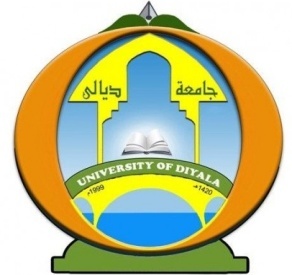 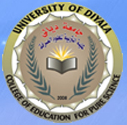 الخطوة 4. تقديم مخطط مبدئي
-الغرض من هذا المخطط هو لمساعدتك على التفكير من خلال الموضوع الخاص بك بعناية وتنظيمها منطقيا قبل البدء في كتابة.  يتضمن مقدمة، والهيكل، وخاتمة. إجراء الخطوط العريضة.
مقدمة اعرض طرحك الخاص والغرض بشكل  واضح. ما هو السبب الرئيسي للورقة؟ اشرح بإيجاز النقاط الرئيسية ولماذا يجب أن يكون القراء المهتمين في الموضوع الخاص بك
الهيكل تقديم الحجج لدعم بيان أطروحتك. العثور على ثلاثة الحجج الداعمة لكل موقف.
الخلاصة أعد ذكر أطروحتك، تلخص الحجج الخاصة بك، وشرح لماذا وصلنا إلى هذه النتيجة.
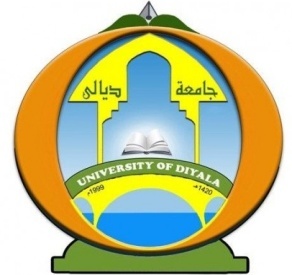 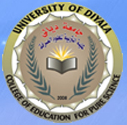 الخطوة 5. تنظيم الملاحظات
تنظيم وتحليل وتجميع وفرز واستيعاب المعلومات التي تم جمعها والتواصل بشكل فعال مع أفكارك، والأفكار والرؤى ونتائج البحوث للآخرين. وهذه هي المرحلة الأكثر أهمية في كتابة ورقة بحثية.
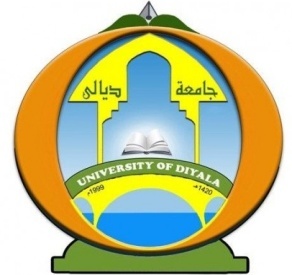 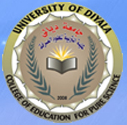 ما معنى السرقة الأدبية؟
قطعة من الكتابة التي تم نسخها من شخص آخر ووتقدم بأنها عملك الخاص. سرقة وتمرير (أفكار أو كلمات أخرى) كما واحدة بمفردها. استخدام (إنتاج آخر) دون الاعتماد على المصدر؛ لارتكاب السرقة الأدبية. تقديمه بوصفه فكرة جديدة ومبتكرة أو منتج مشتق من مصدر الحالية.
كل من التالية تعتبر السرقة الأدبية:
نسخ الكلمات أو الأفكار من شخص آخر دون منح الائتمان
عدم وضع الاقتباس بين علامتي تنصيص
إعطاء معلومات غير صحيحة حول مصدر الاقتباس
تغيير الكلمات ولكن نسخ بناء الجملة من مصدر دون منح الائتمان
نسخ الكثير من الكلمات أو الأفكار من مصدر أن حتى يجعل الغالبية العظمى من عملك، سواء كنت منح الائتمان أو لا
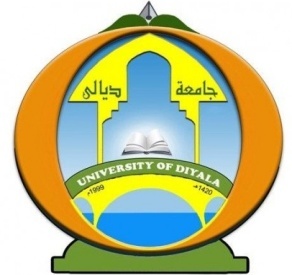 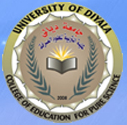 الخطوة 6. أكتب المسودة الأولى
استخدام ملاحظة أو اوراق البحث. كل ملاحضة توضع في المخطط التفصيلي.
إذا كنت تستخدم معالج النصوص، إنشاء أسماء الملفات المشتملة بحيث تطابق المخطط التفصيلي.
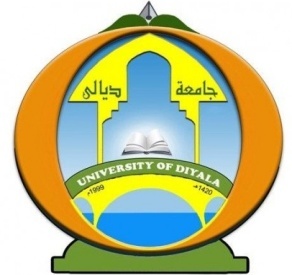 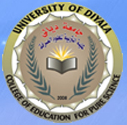 الخطوة 7. تنقيح المخطط التفصيلي والمسودة
قراءة المحتوى والبحث عن الأخطاء في المحتوى، والتحقق من الحقائق، وترتيب وإعادة ترتيب الأفكار لمتابعة المخطط التفصيلي. إعادة تنظيم مخطط إذا لزم الأمر.
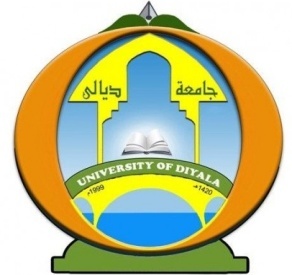 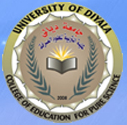 الخطوة 8. اطبع الصورة النهائية للبحث
إقرأ البحث مرة أخرى للتأكد من أن تفهم تماما ما هو متوقع من كوأن المقال يلبي المتطلبات على النحو المحدد من قبل الباحث والمقيم بشكل واضح.
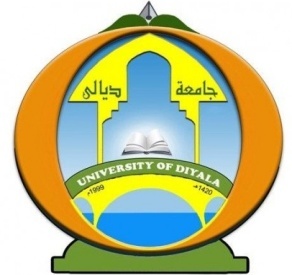 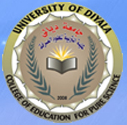 Google Scholar
 محرك بحث العلمي الأكاديمي متوفر على الشبكة العنكبوتية ، متخصص بالمؤلفات العلمية التي يحتاج لها الباحثون وتساعد في متابعة وكتابة الابحاث.
Web of Science
خدمة الفهرسة الاقتباس العلمي القائم على الاشتراك في شبكة الانترنت الذي يصدر أصلا من قبل معهد المعلومات العلمية والتي كانت تسمى (سابقا الملكية الفكرية والتجارية والعلمية لطومسون رويترز)، الذي يوفر الاقتباس شامل.
Scopus
قاعدة بيانات تتضمن خلاصات والاستشهادات لمقالات الدوريات الأكاديمية. وهو يغطي ما يقرب من 22،000 عنوان من أكثر من 5000 ناشر ، منها 20،000 من المجلات المحكمة في مجال العلوم العلمية والتقنية والطبية والاجتماعية (بما في ذلك الفنون والعلوم الإنسانية). ومن يملكها إلسفير وغير متاحة على شبكة الإنترنت عن طريق الاشتراك.
The Thomson Reuters
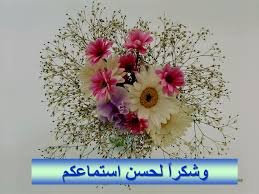